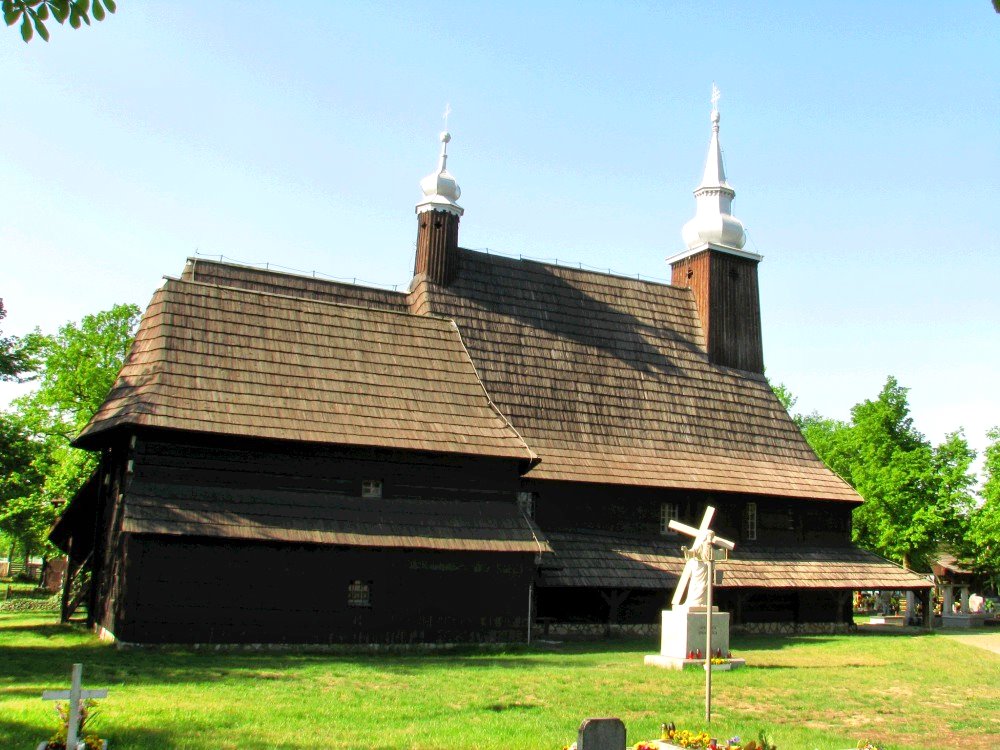 … Szlakiem …
… Drewnianych…
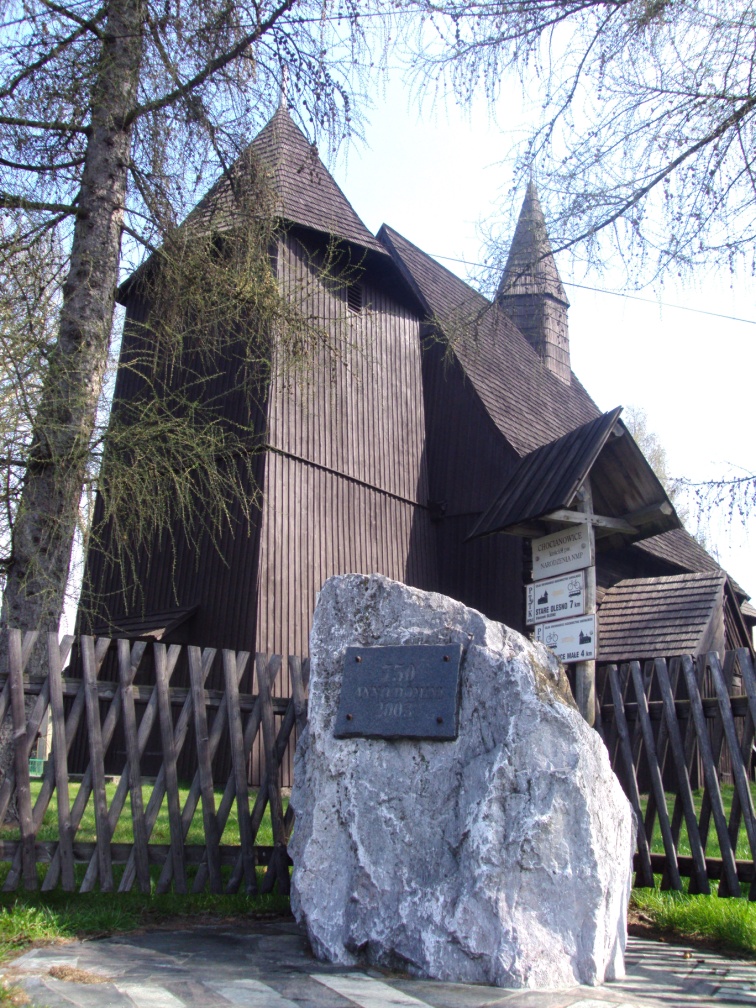 … Kościołów…
Projekty 3D
Trasa Pierwsza …
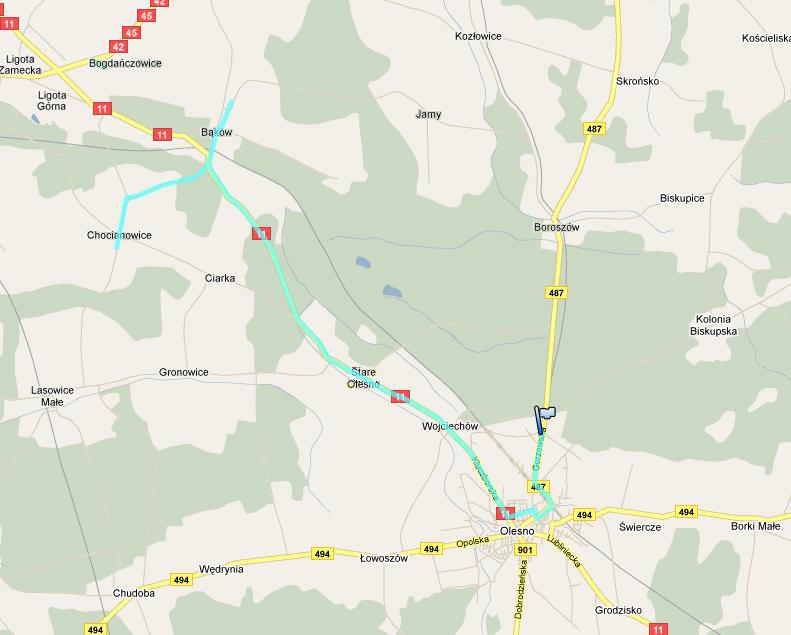 Kościół 
Wniebowzięcia  Najświętszej  Maryi Pannyw Bąkowie
Kościół Narodzenia Najświętszej Maryi Pannyw Chocianowicach
Kościół Świętej Annyw Oleśnie
Kościół Świętej Marii Magdalenyw Starym Oleśnie
Trasa Druga
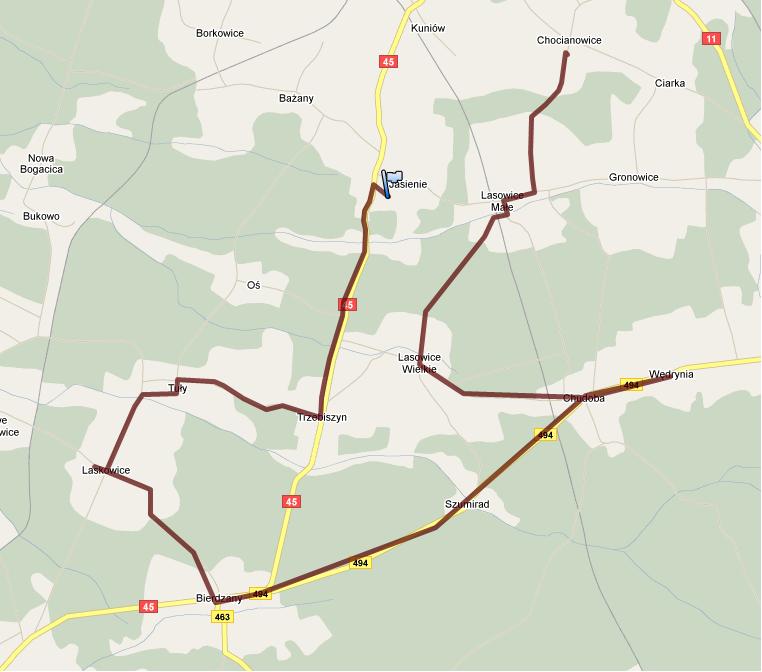 Trasa Druga …
Kościół 
Wniebowzięcia Najświętszej 
Maryi Panny 
w Lasowicach Małych
Kościół 
Wszystkich Świętych
w Lasowicach Wielkich
Kościół Jana Chrzcicielaw Wędryni
Kościół Niepokalanego 
Serca Maryiw Laskowicach
Trasa Pierwsza
Kościół 
Świętej Anny
w Oleśnie
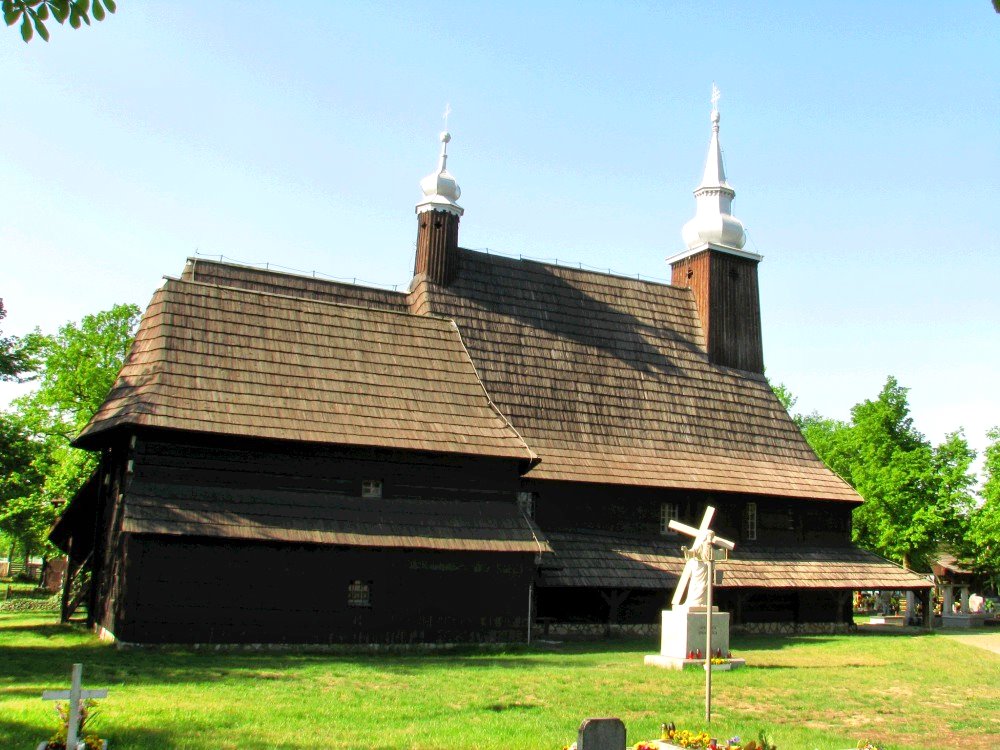 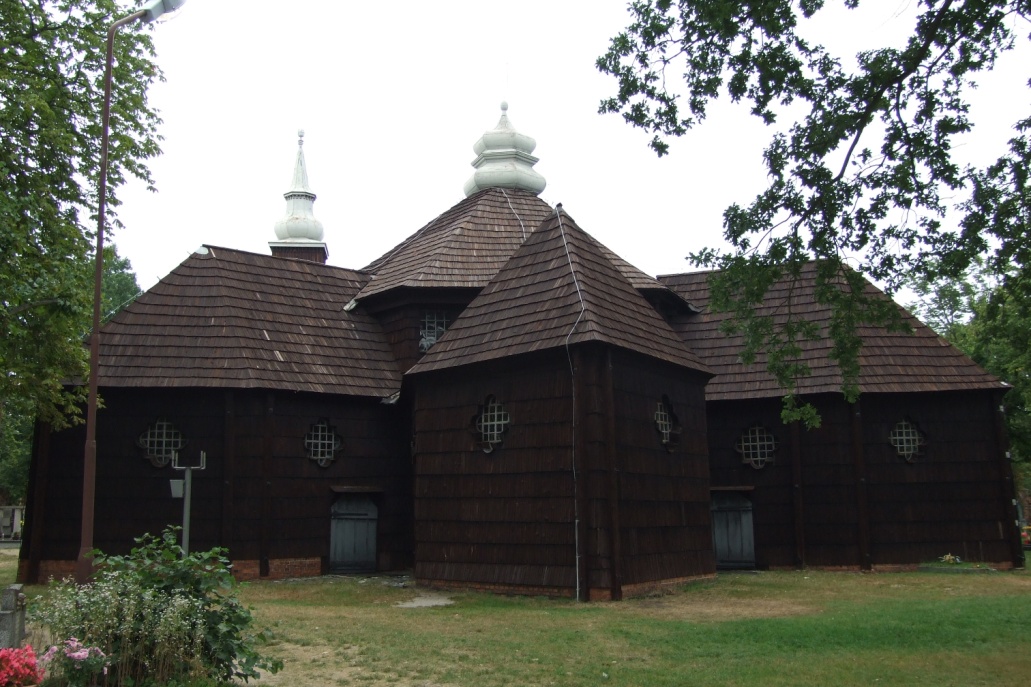 Kościół 3D
Powrót do Trasy Pierwszej…
Kościół 
Wniebowzięcia Najświętszej Maryi Panny 
w Bąkowie
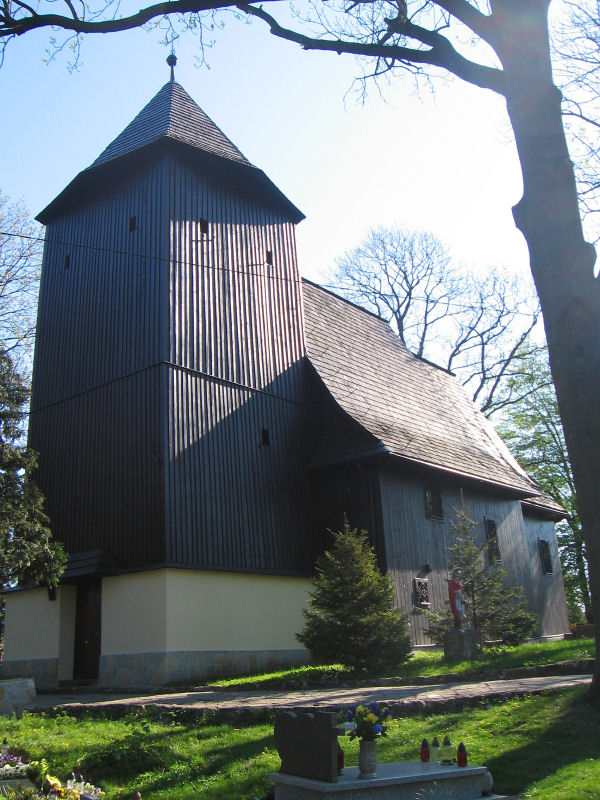 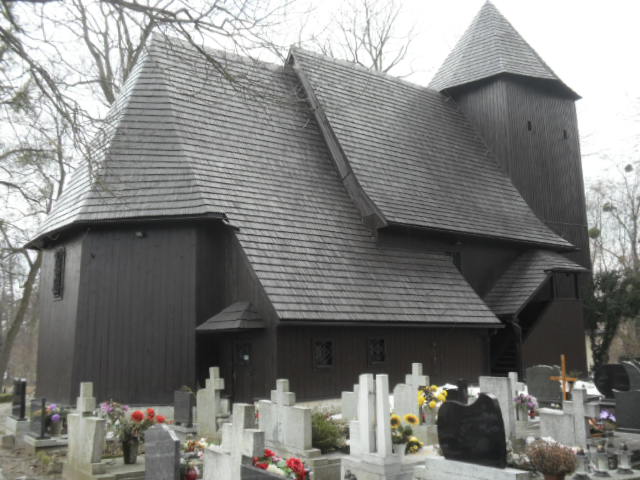 Projekt 3D
Powrót do Trasy Pierwszej…
Kościół 
Narodzenia Najświętszej Maryi Panny 
w Chocianowicach
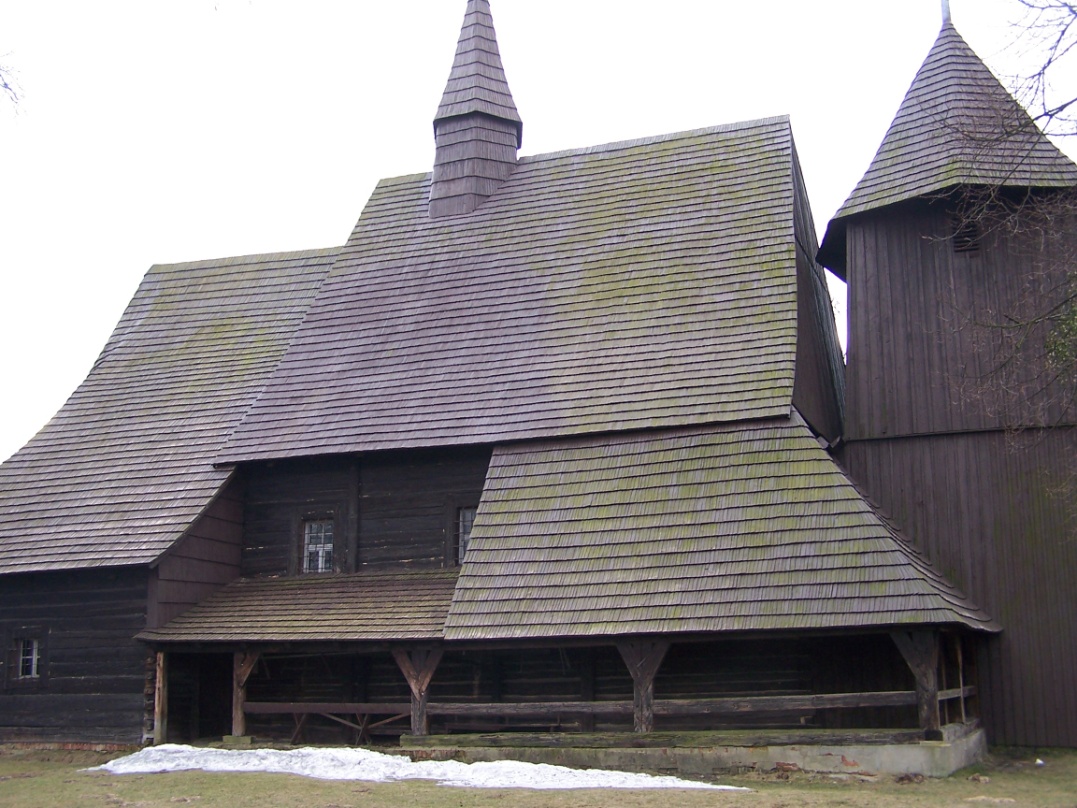 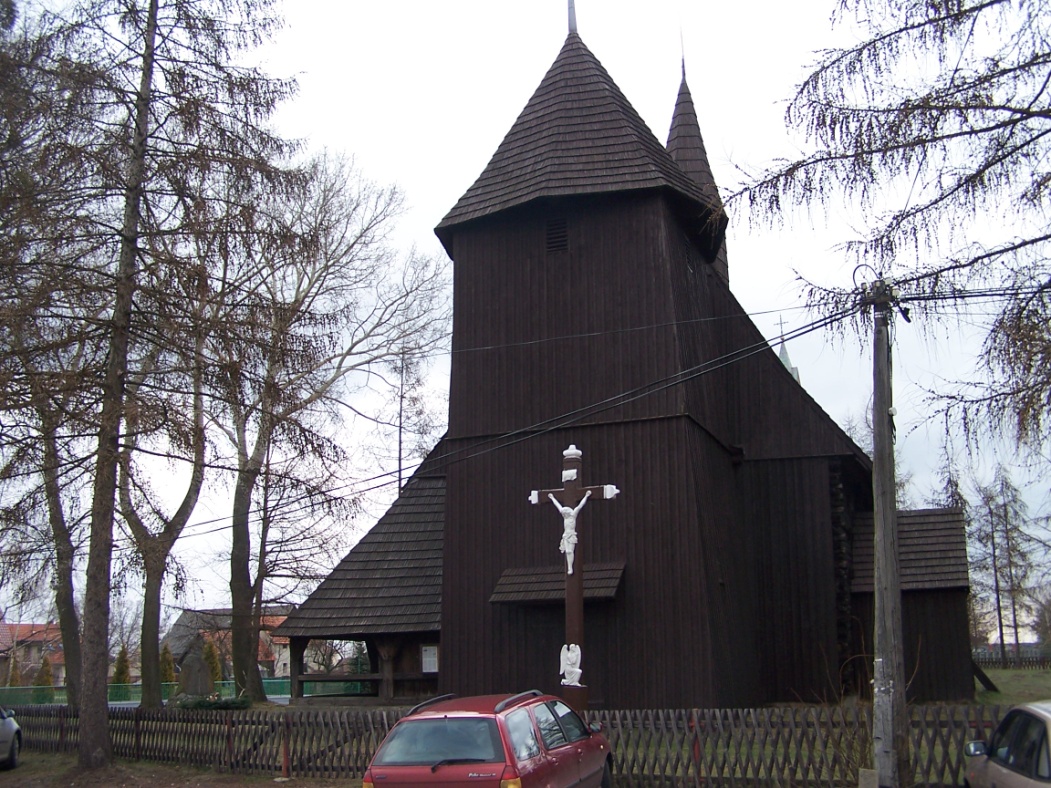 Projekt 3D
Powrót do Trasy Pierwszej…
Kościół 
Świętej Marii Magdaleny
w Starym Oleśnie
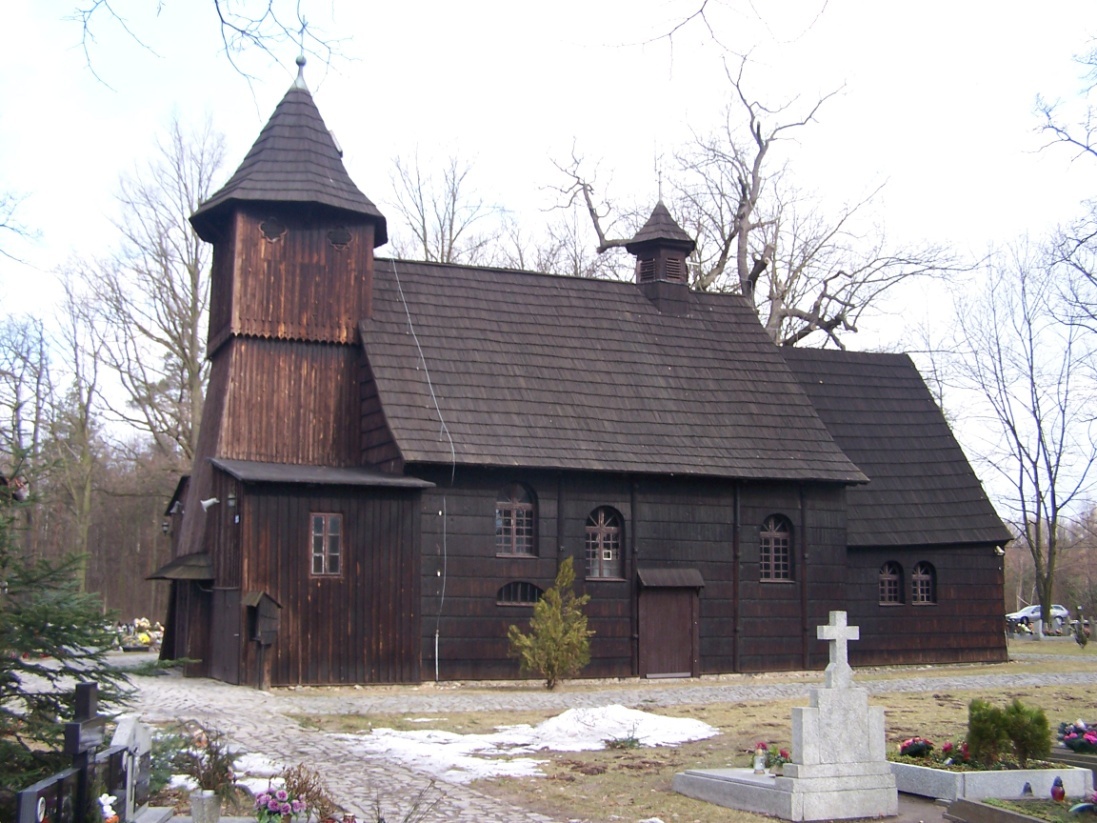 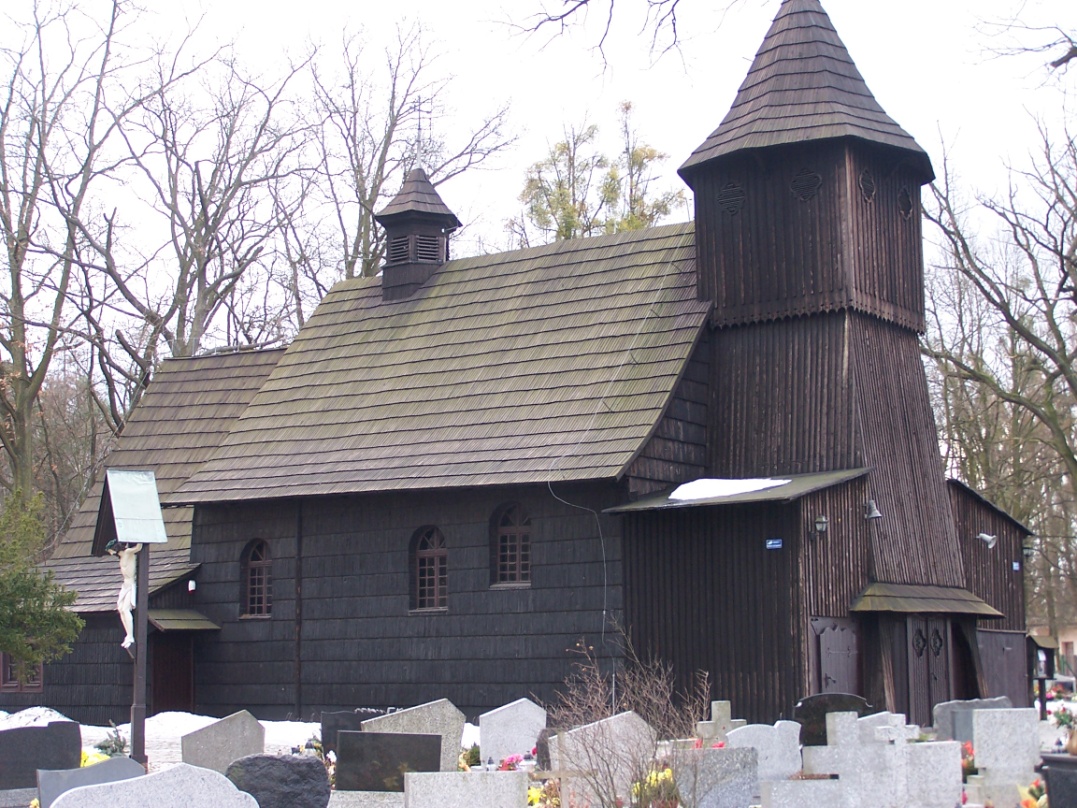 Projekt 3D
Powrót do Trasy Pierwszej…
Kościół 
Wniebowzięcia Najświętszej Maryi Panny 
w Lasowicach Małych
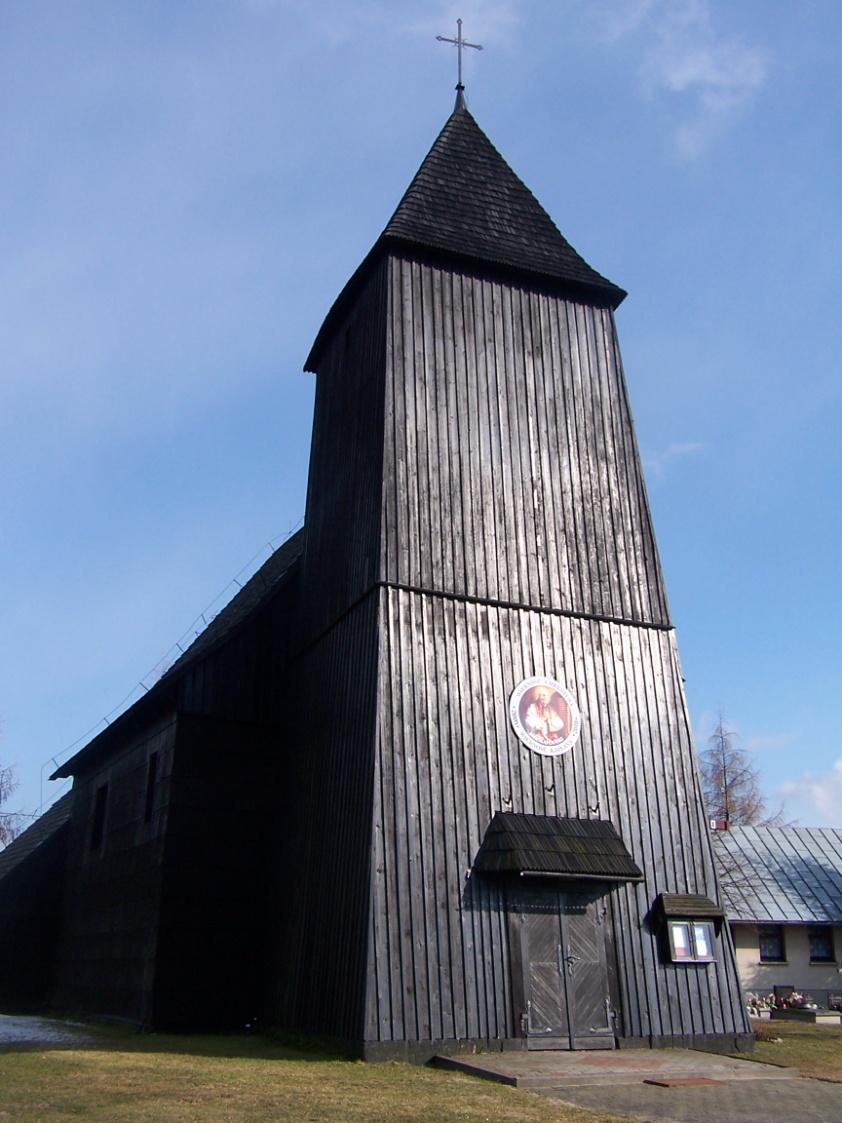 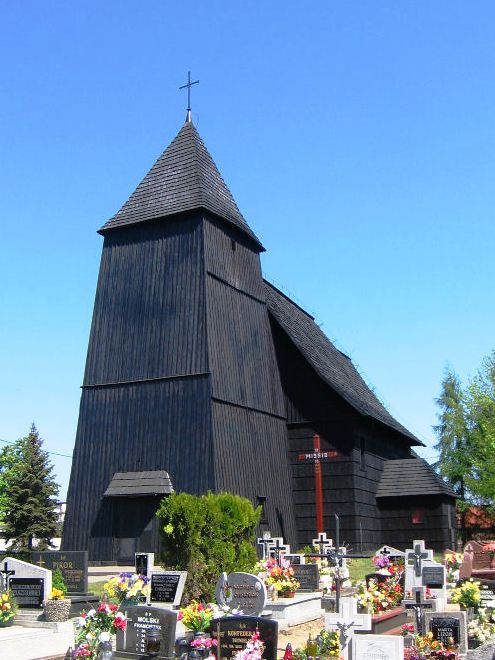 Projekt 3D
Powrót do Trasy Drugiej…
Kościół 
Świętego Jana Chrzciciela
w Wędryni
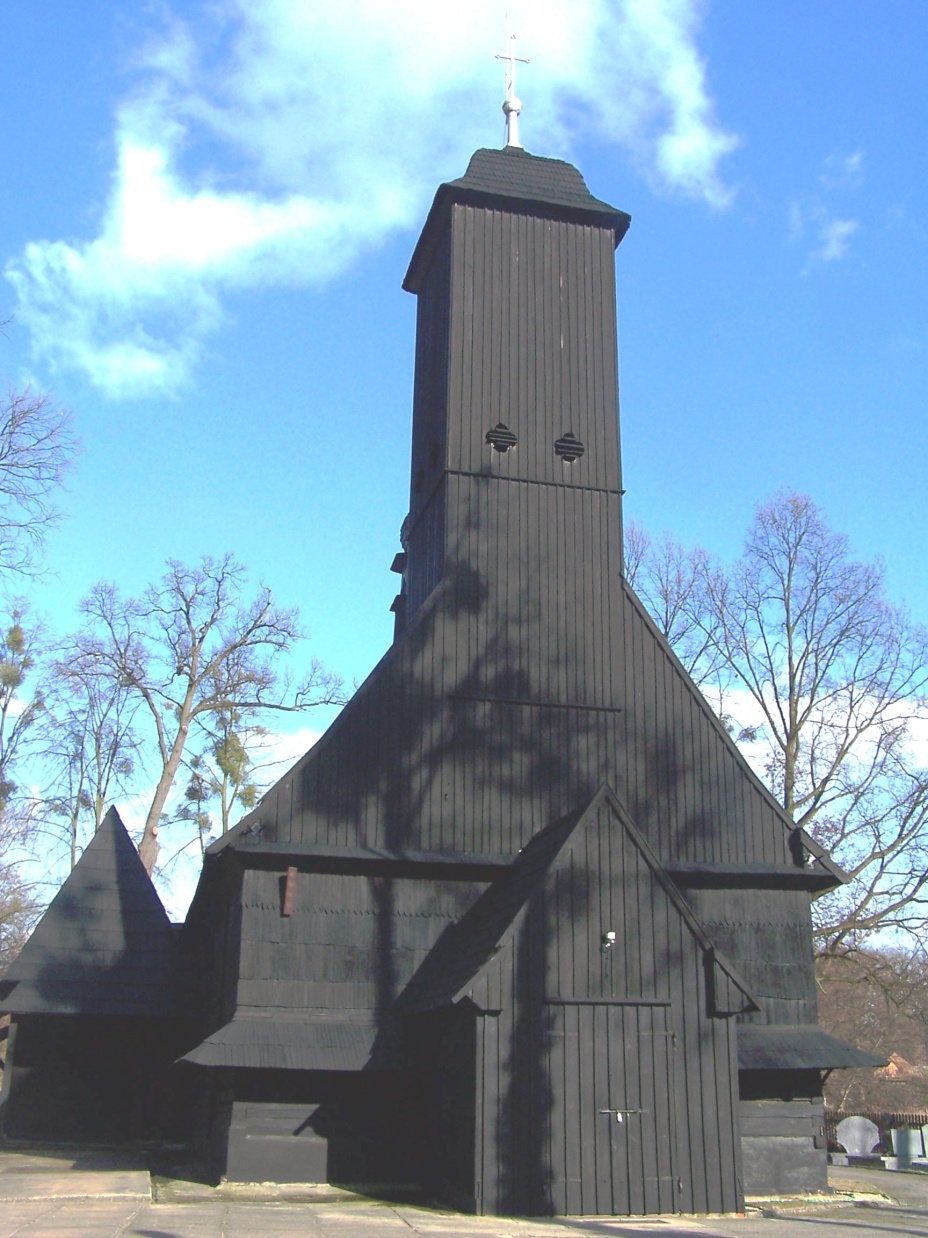 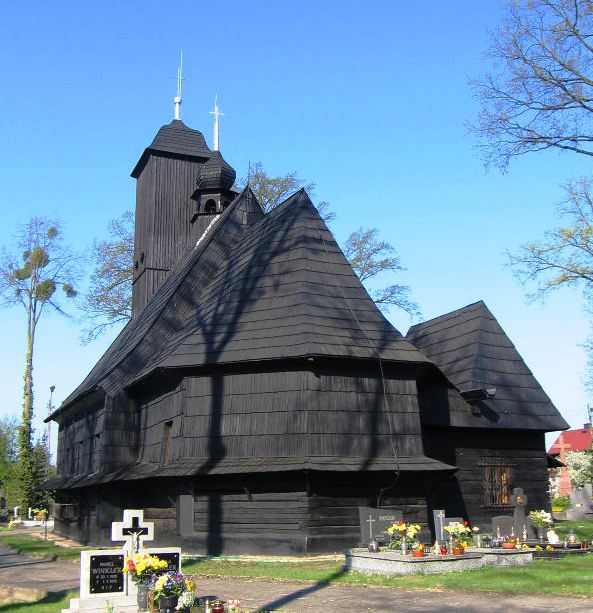 Projekt 3D
Powrót do Trasy Drugiej…
Kościół 
Niepokalanego Serca Maryi
w Laskowicach
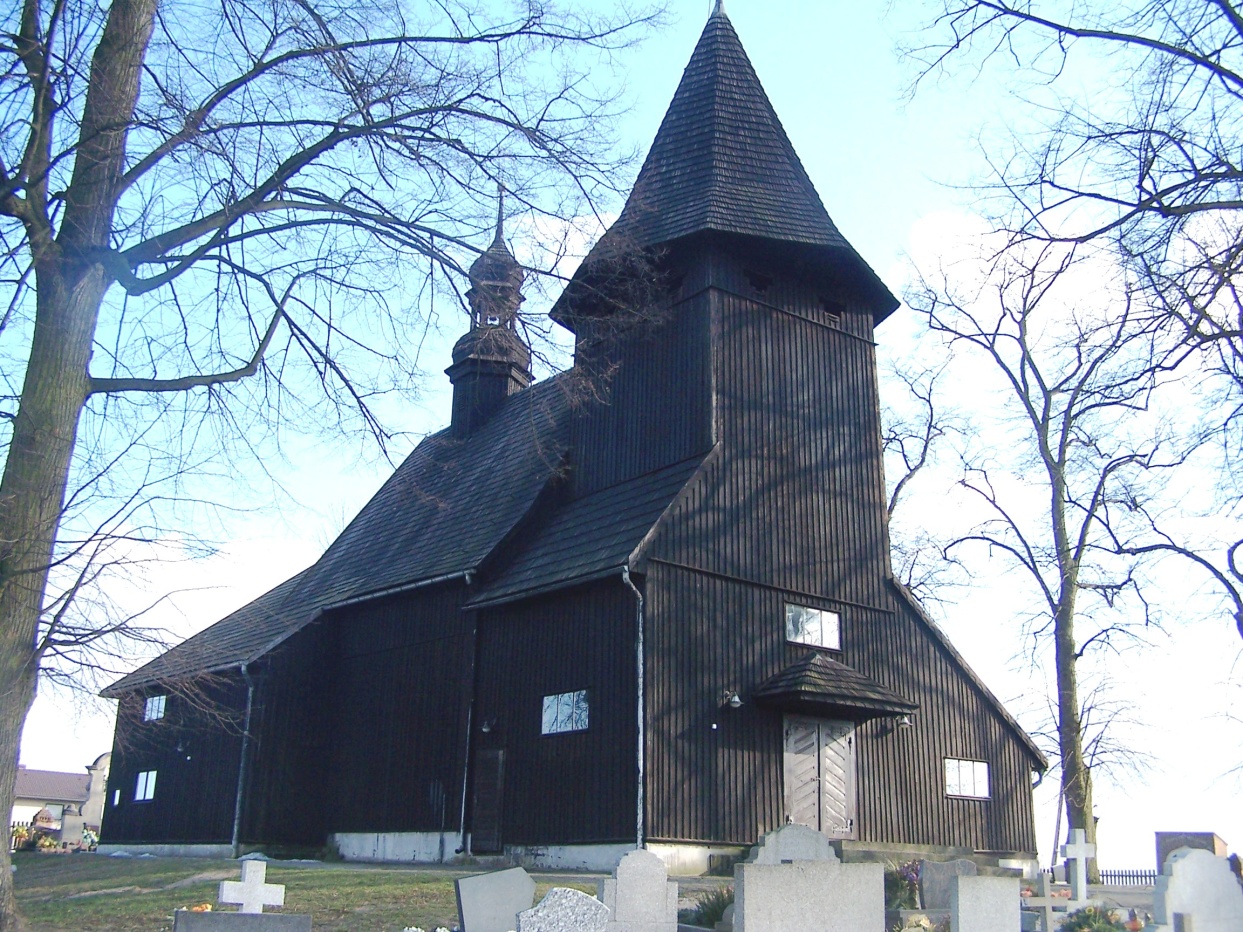 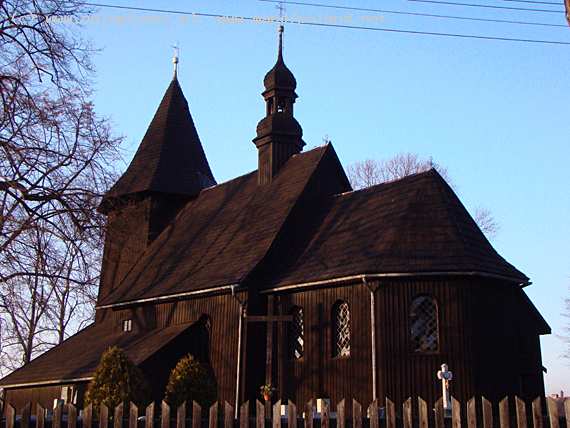 Projekt 3D
Powrót do Trasy Drugiej…
Kościół 
Wszystkich Świętych
w Lasowicach Wielkich
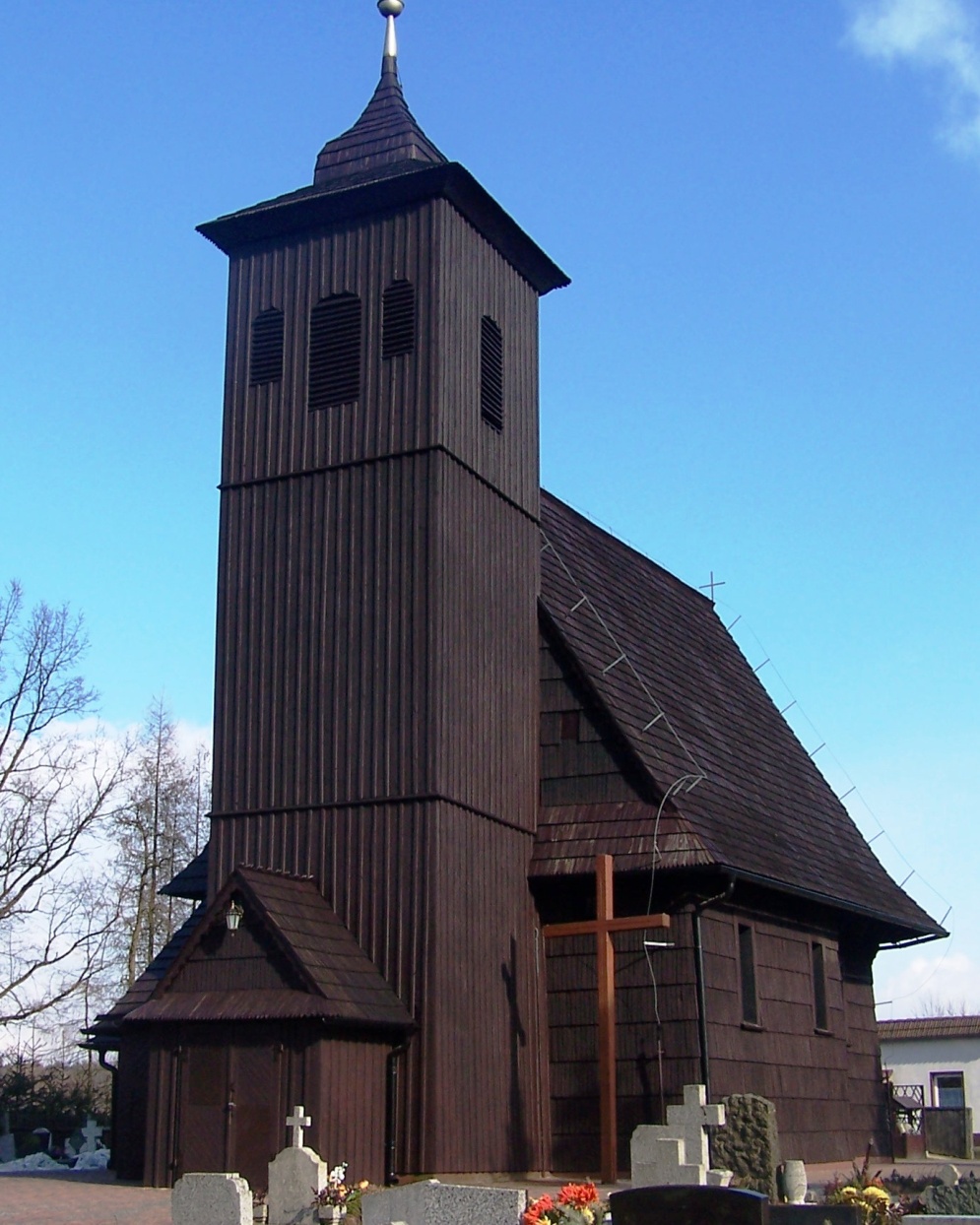 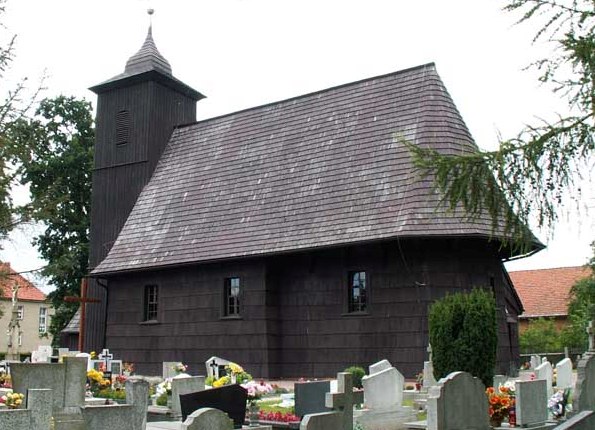 Projekt 3D
Powrót do Trasy Drugiej…
Koniec …
Dziękuję za uwagę…
Projekty 3D Przygotowali:
Kościół w Bąkowie – Sebastian Maleska i Denis Włoch
Kościół w Chocianowicach– Daniel Drąg i Patryk Klenczar
Kościół w Laskowicach – Tomek Kaliciak
Kościół w Lasowicach Małych – Paulina Łuszczek
Kościół w Lasowicach Wielkich – Dawid Wojczyk
Kościół w Oleśnie – Sebastian Segieth
Kościół w Starym Oleśnie – Mateusz Jaron
Kościół w Wędryni – Krystian Mrugała
Koniec